Mål 2020
Strategin 2019-2024
Ladok bidrar till effektiva lösningar för utbildningsadministrativt stöd genom att
en existerande funktionaliteten och infrastrukturen i Ladok kontinuerligt förbättras och vidareutvecklas i enlighet med användarnas- och tekniska behov
utveckla stödet till lärosätenas planerings- och uppföljningsprocesser
Ladok är ett stabilt, driftsäkert och tillgängligt stöd för utbildningsadministration genom att
ha en tillgänglighet på minst 99,5% per helår
förbättra och utvecklasamverkanmed andra systemlokalt på lärosätena
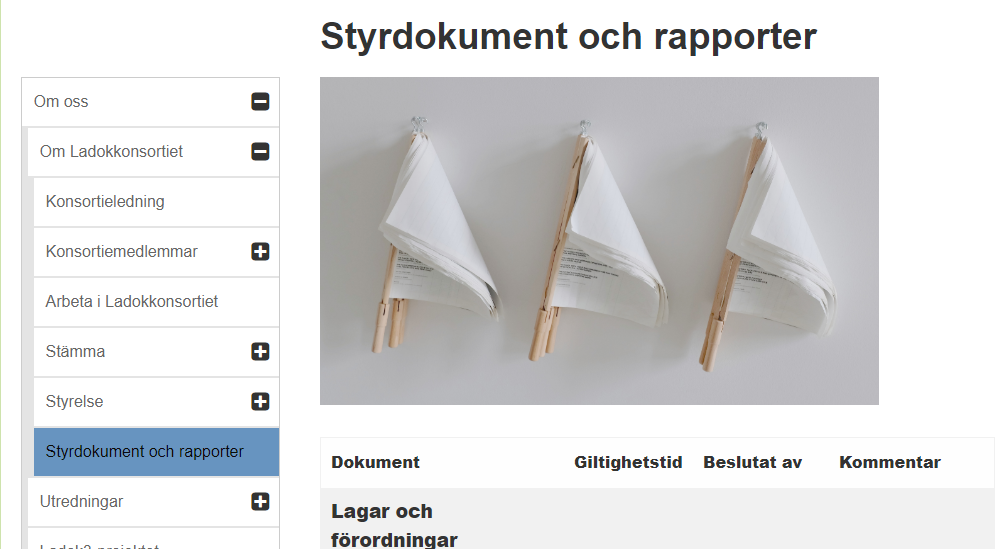 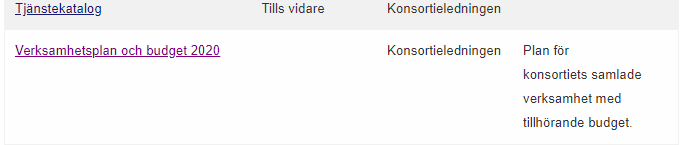 Verksamhetsplan 2020
Förbättrade möjligheter att integrera med Ladok
Det finns dokumentation och statistik tillgänglig som underlättar arbetet med att bygga effektiva lokala integrationer till Ladok och i förlängningen minskar detta störningar för andra lärosäten
Möjligheten för integrationer att få ut det de behöver har utökats
Ett grundläggande stöd för att hantera studentmobilitet är infört
Grovplanering
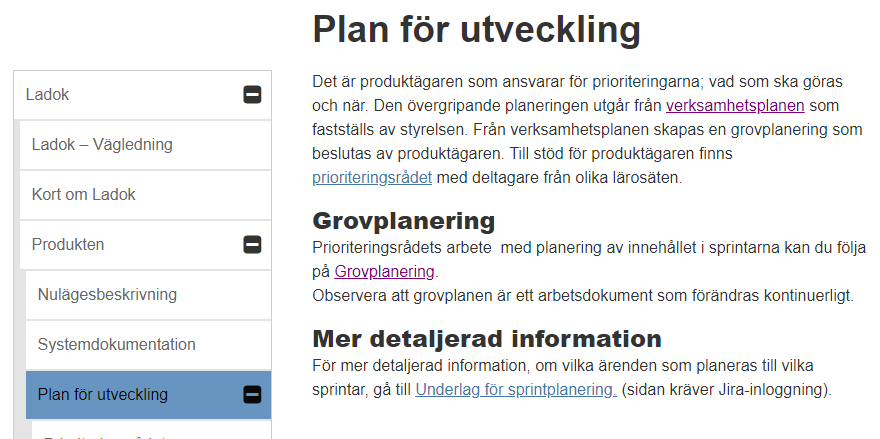 Löpande tekniska förbättringar
AngularJS -> Angular
Monitorering
Förbättra utdata
Förbättra dokumentation av API
Dela upp dokumentationen mellan REST och events
Byta till OpenAPI
Förbättra beskrivningen av eventen
Förbättra vår api-changelog
Förbättra wiki-sidan
Tillhandahålla statistik
Förbättra vårt externa API
Release-cykel
Skilja på internt och externt API
En tjänst för feeds